HIV Prevention Product Overview
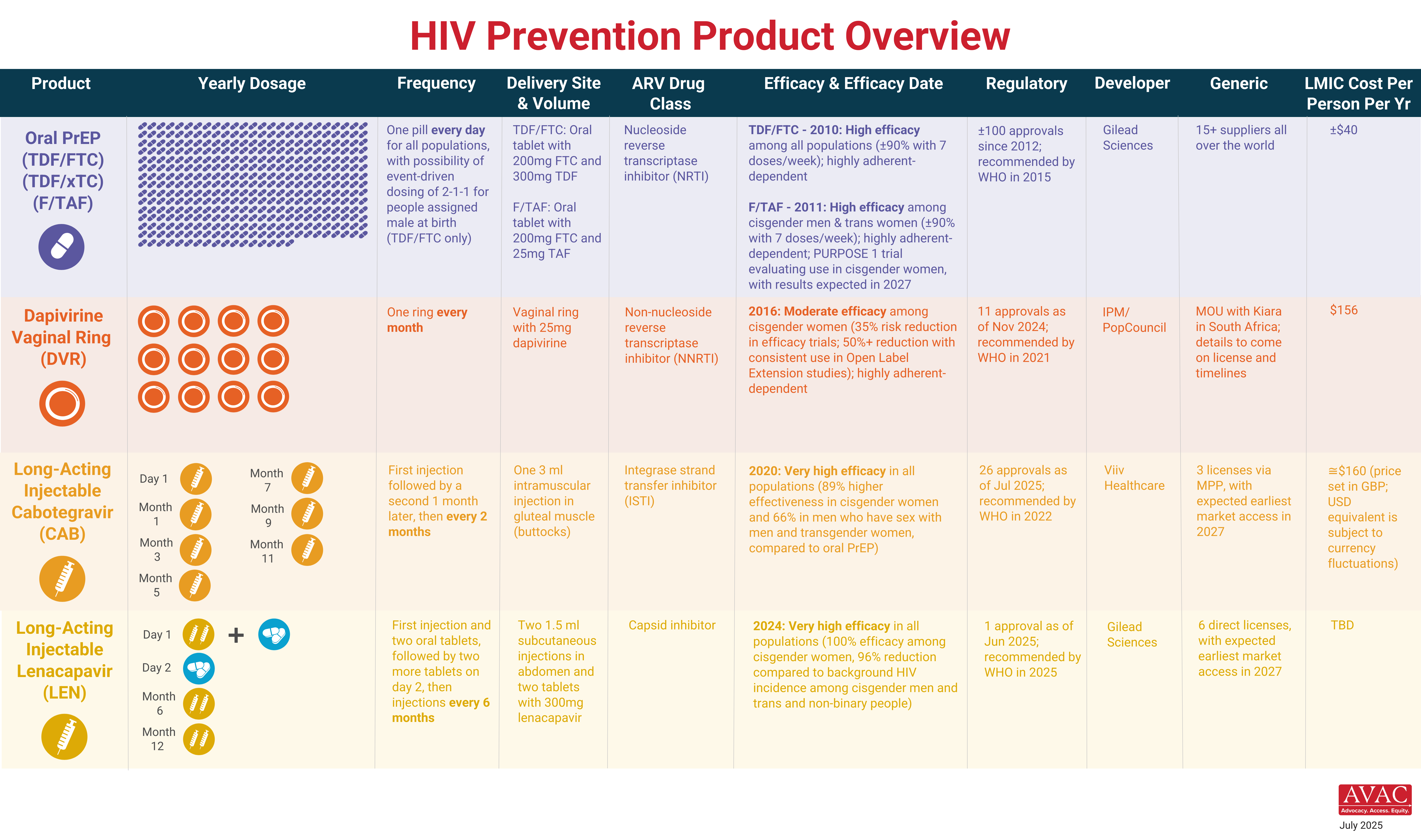